Проект«Проблема буллинга сегодня»
Цель:
Повысить осведомленность обучающихся о проблеме буллинга.
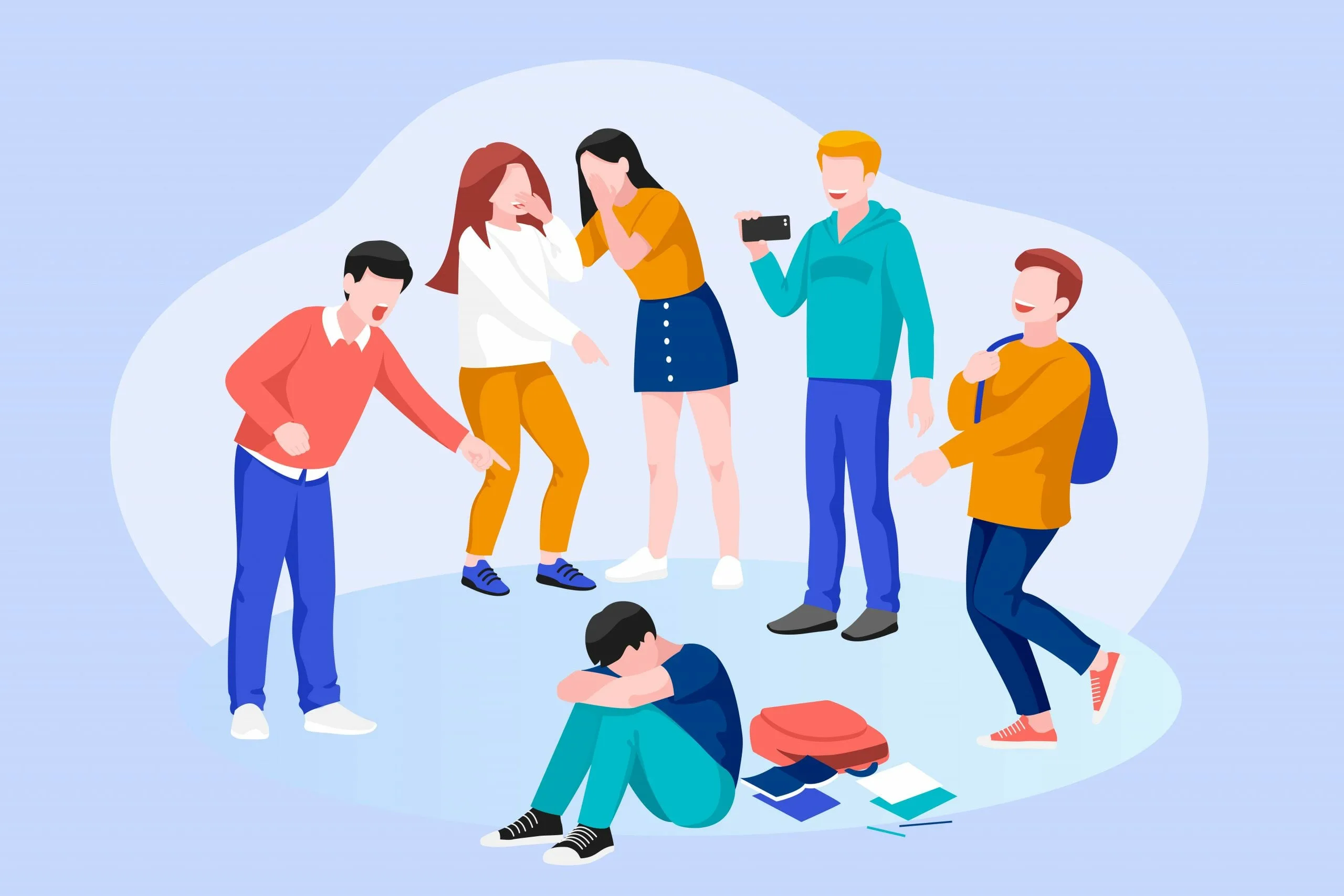 Задачи:
Выяснить что такое буллинг;
Изучить причины его возникновения;
Провести социальный опрос среди обучающихся;
Проанализировать результаты опроса;
Организовать просветительскую деятельность.
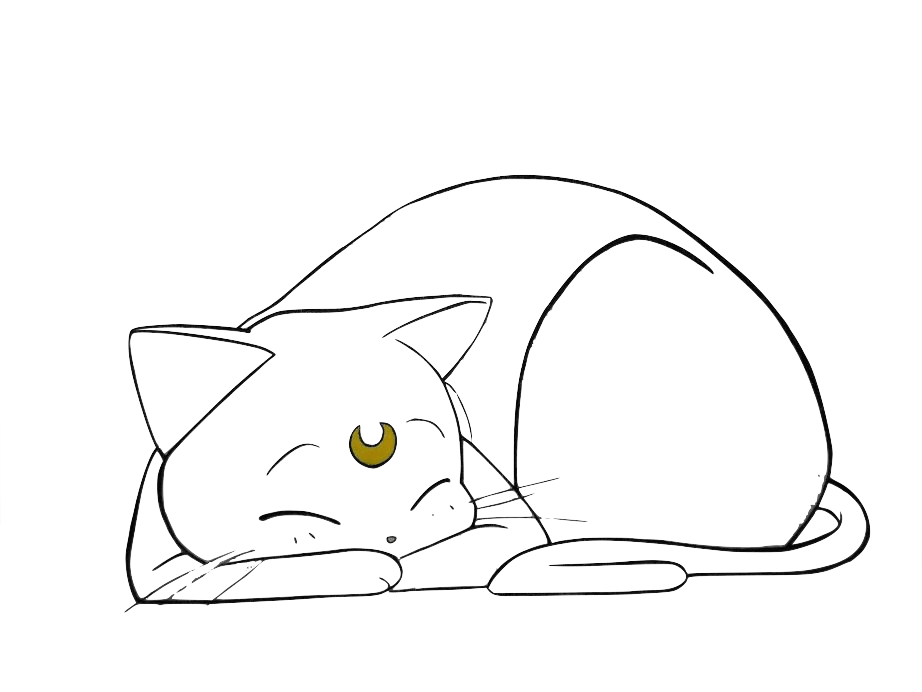 Актуальность:
В современном мире дети всё чаще сталкиваются с проблемой жестокости и насилия в свою сторону и не всегда знают, как вести себя, как бороться с этим и к кому обращаться за помощью.
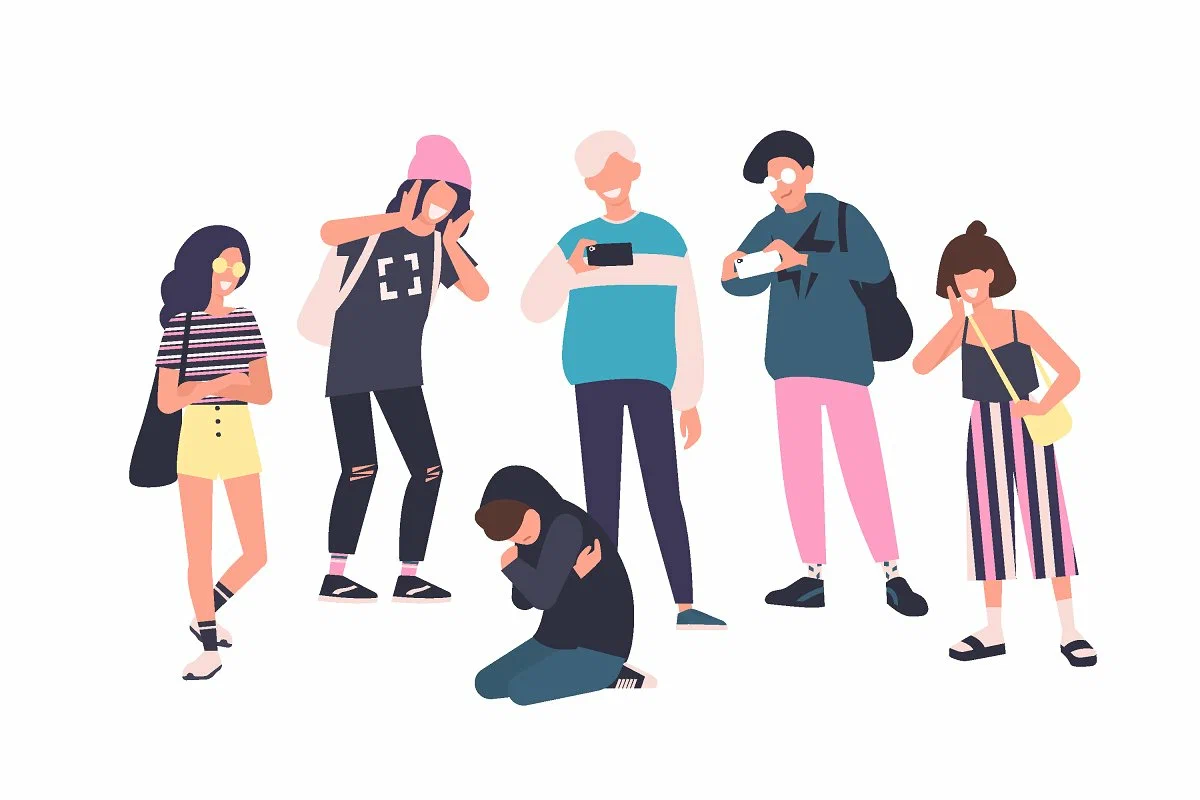 Что такое буллинг?
Буллинг — это травля, агрессивное преследование одного человека другим (другими).
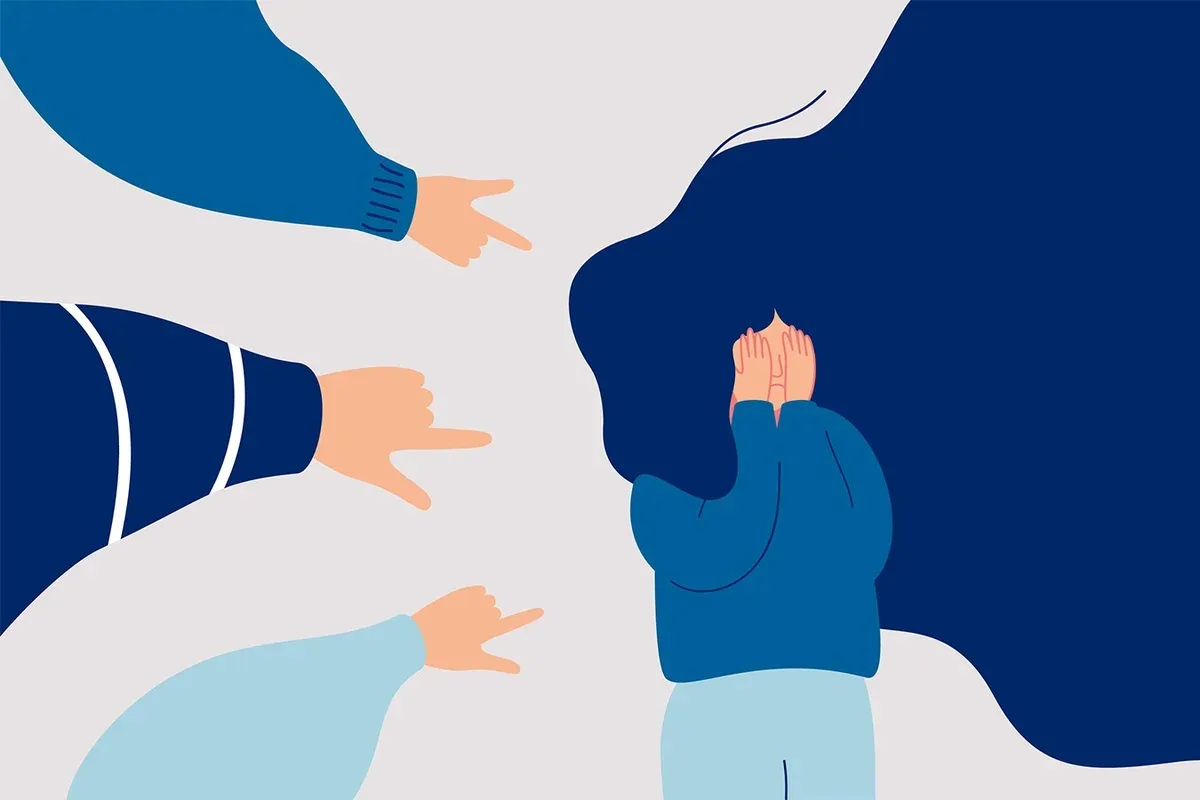 Формы буллинга:
Вербальная
Физическая
Социальная
Интернет – буллинг
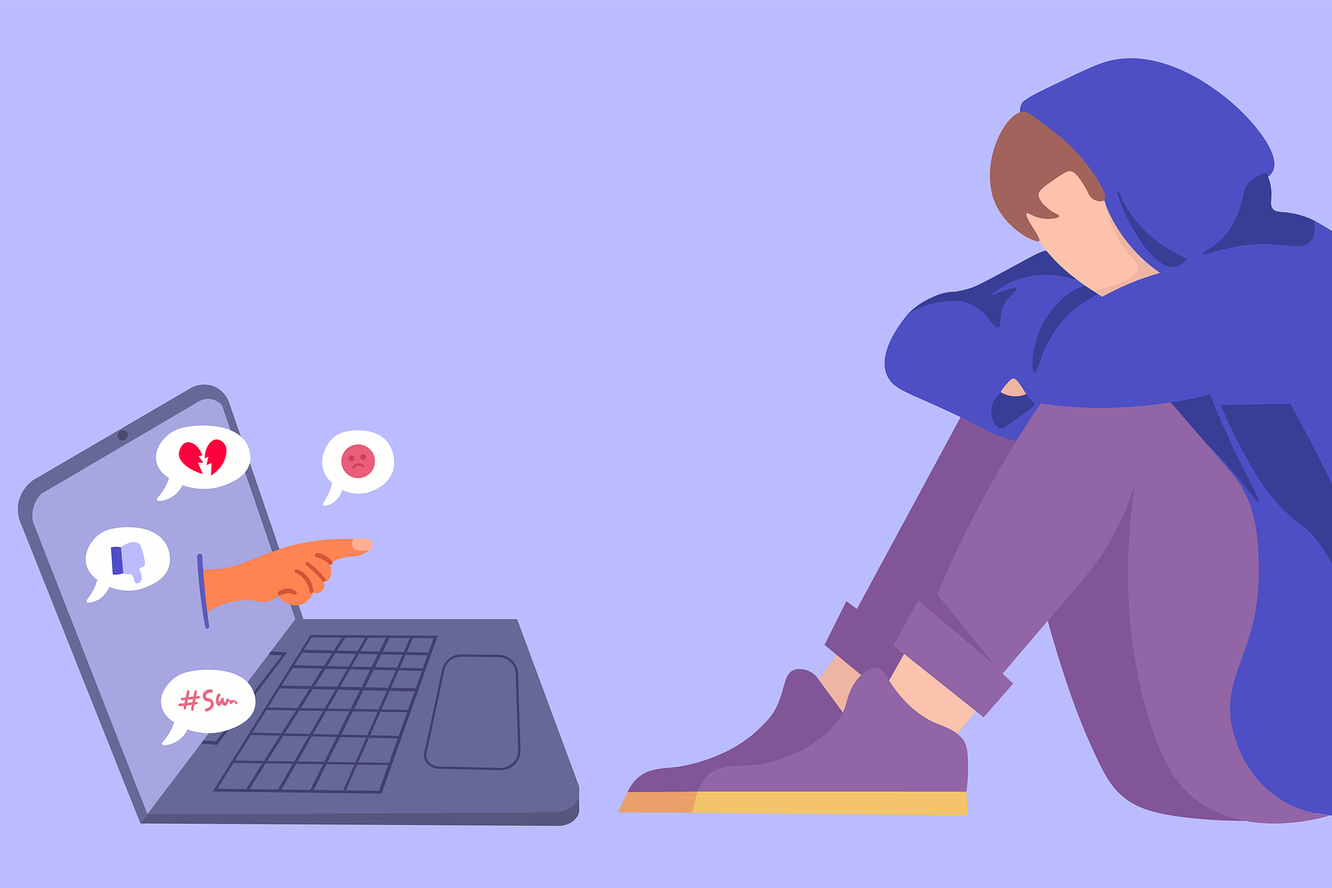 Участники буллинга
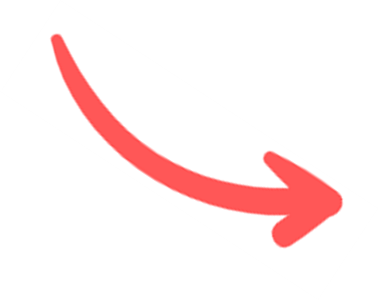 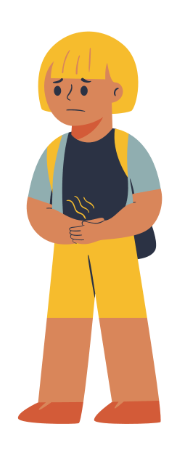 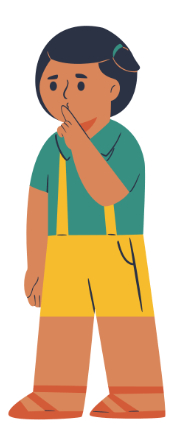 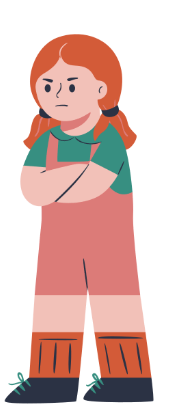 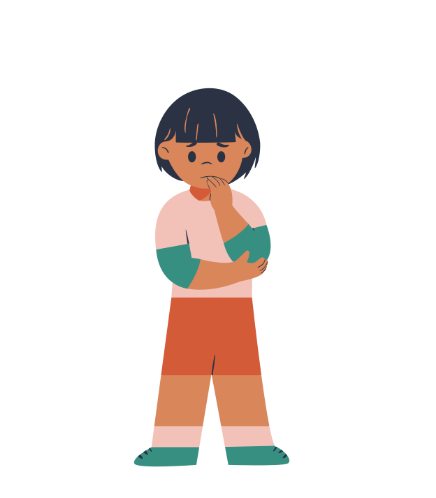 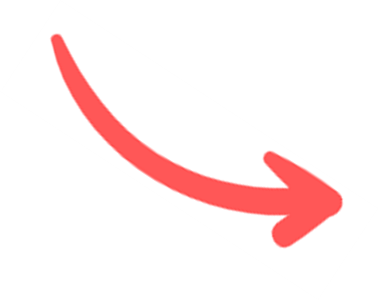 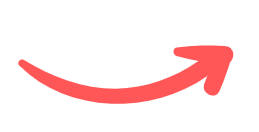 Агрессор — тот, кто инициирует насилие или подключается к нему.
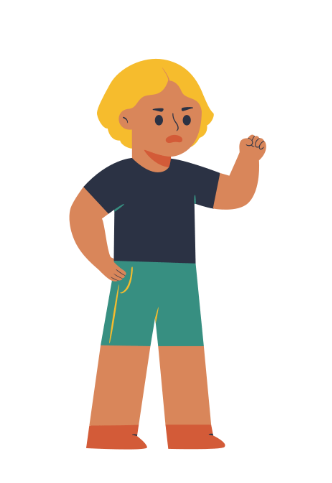 Общие качества агрессора:
асоциальность;
импульсивность;
конфликтность;
отсутствие навыков по управлению эмоциями;
агрессия.
Жертва — тот, на кого направлено насилие.
Общие качества жертвы:
хорошая успеваемость;
стеснительность / замкнутость;
интроверсия;
низкая самооценка / неуверенность в себе;
тревожность.
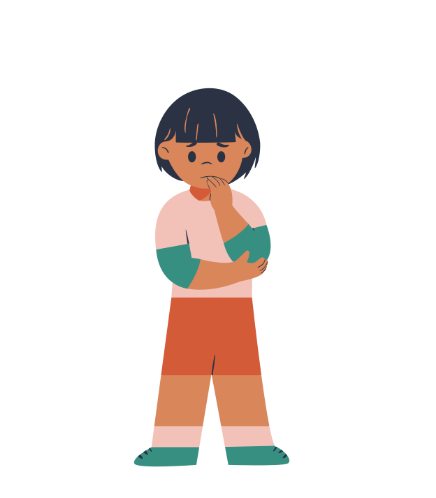 Наблюдатели — те, кто не участвует в травле, но и не останавливает её.
Типы наблюдателей:
последователи;
одобряющие;
пассивно одобряющие;
равнодушные;
потенциальные защитники;
защиники.
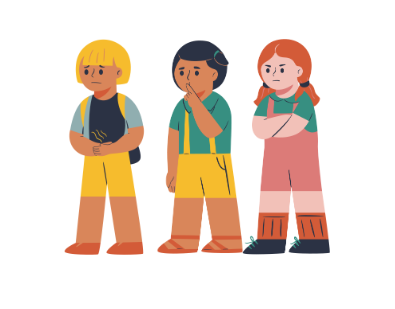 Социальный опрос среди учащихся
Исходя из полученных данных, можно сделать вывод о том, что буллинг встречается в нашей школе.
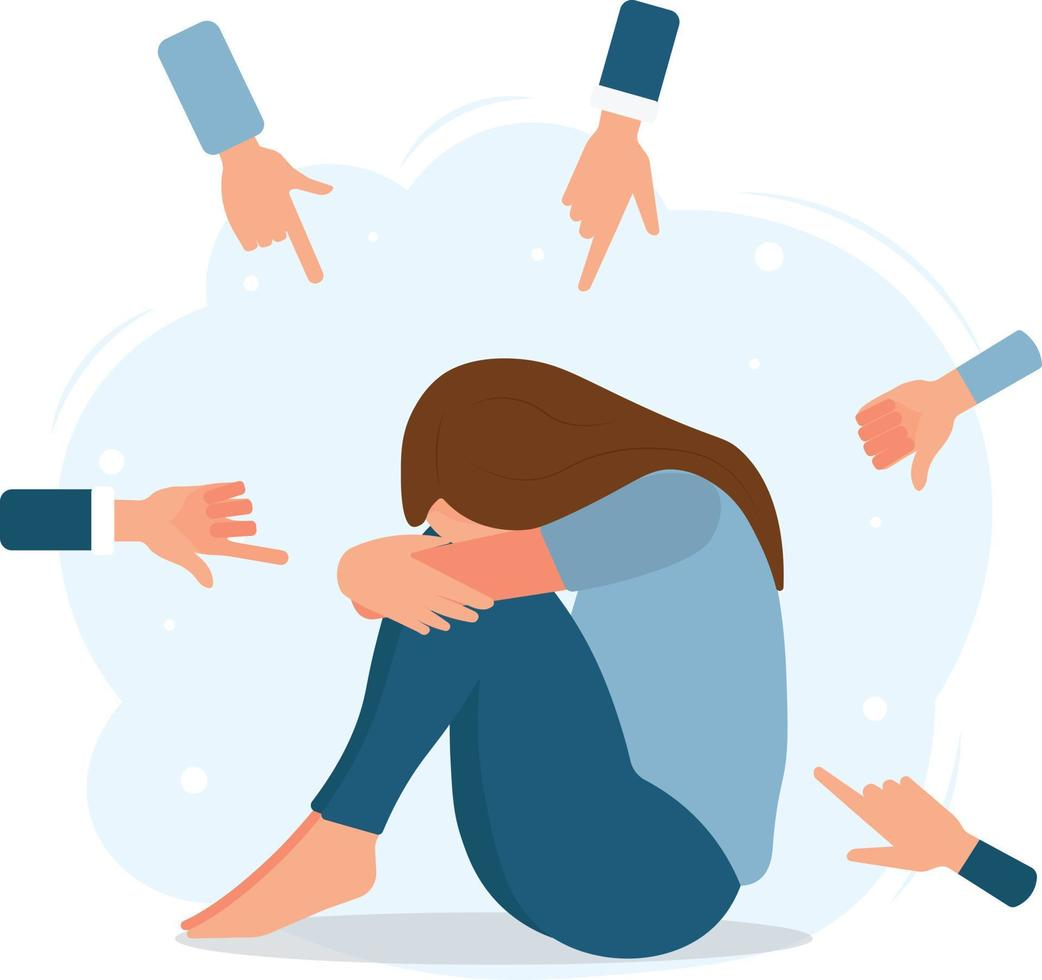 Наши акции и тренинги.
Мы запускаем акцию «#СТОПБУЛЛИНГ», начинаем активно проводить тренинги, в которых рассказываем ученикам про то, что такое буллинг и как с ним бороться.
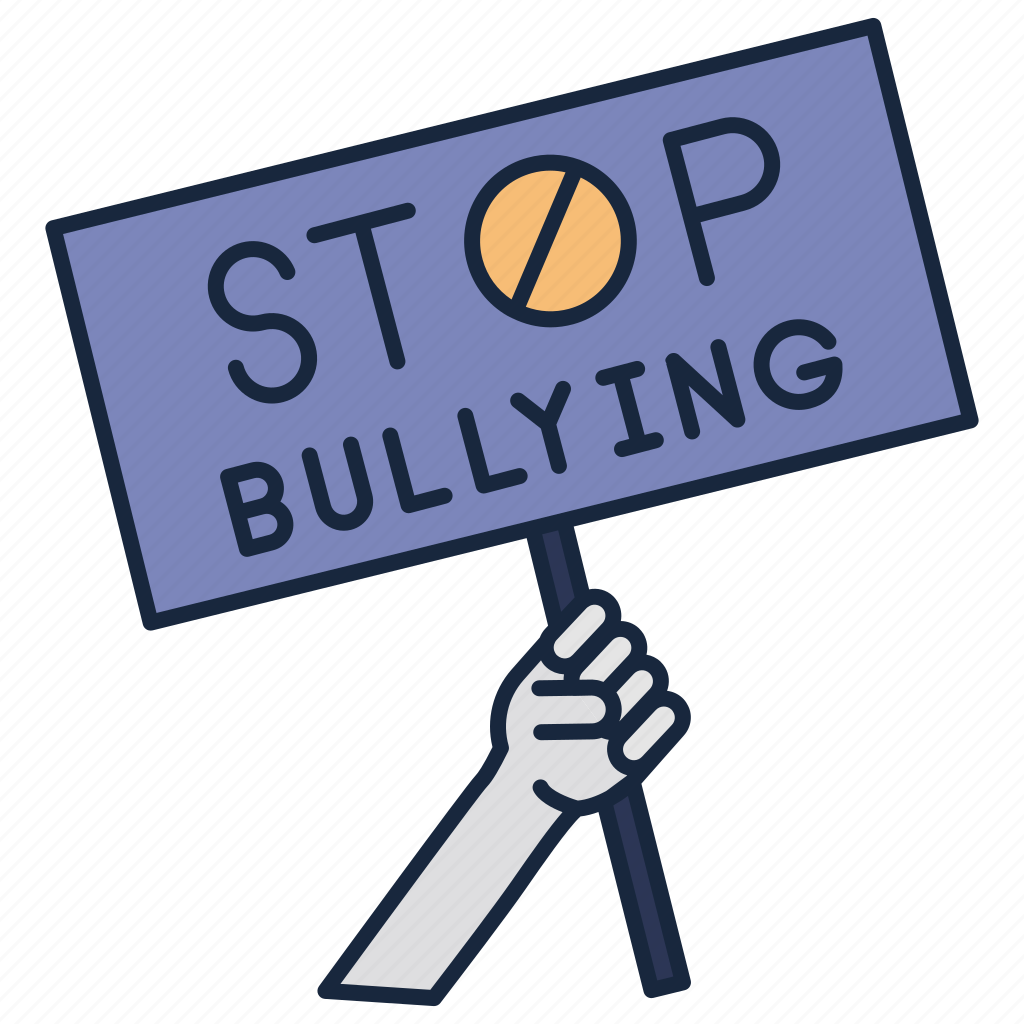 Акция #СТОПБУЛЛИНГ
Занятия в этом полугодии
Мы провели тренинги с учениками 7 и 5 классов
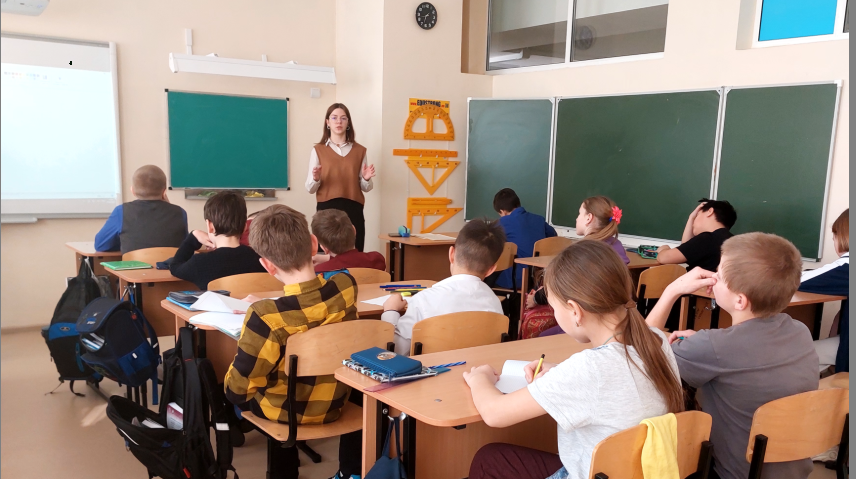 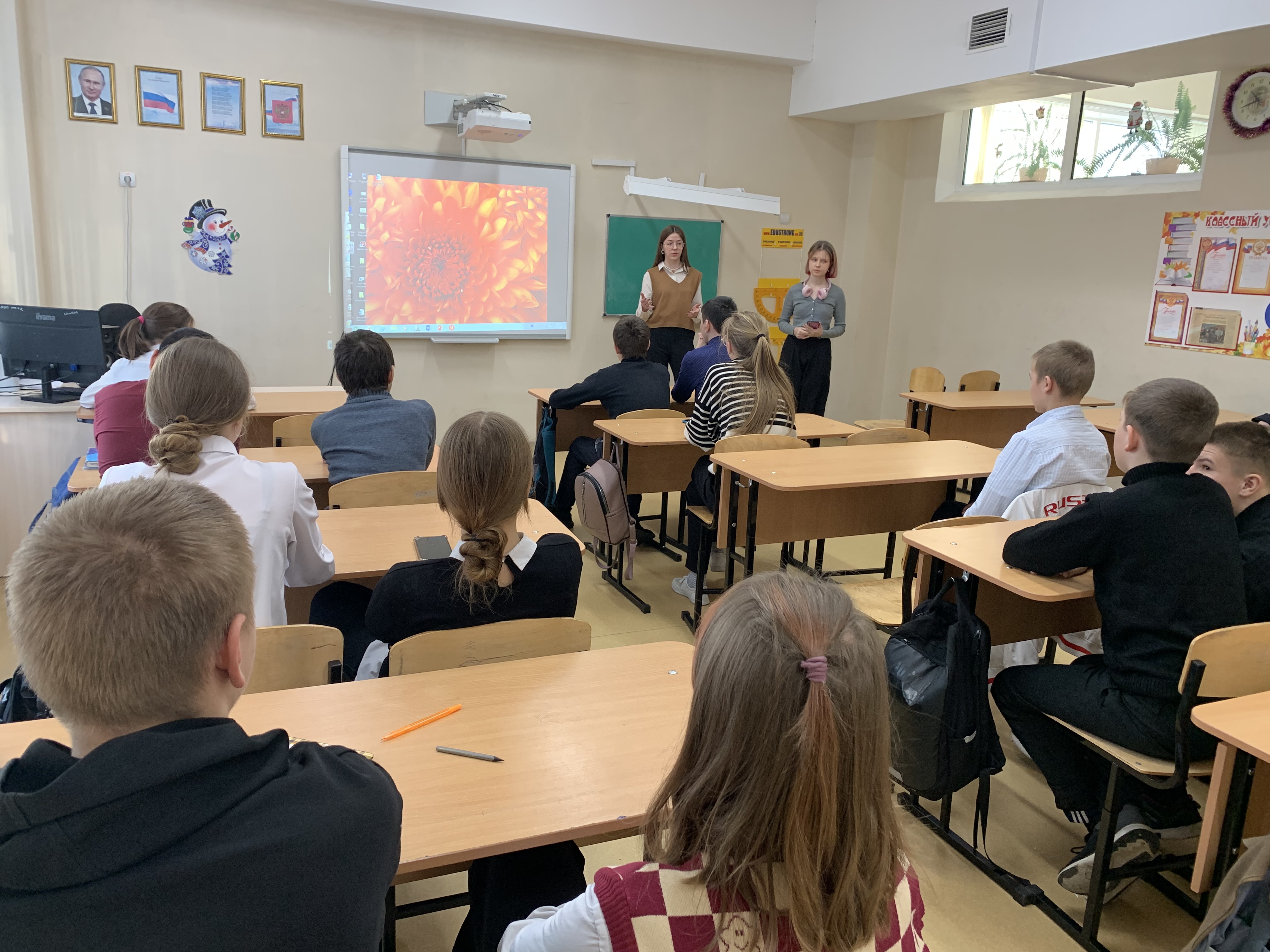 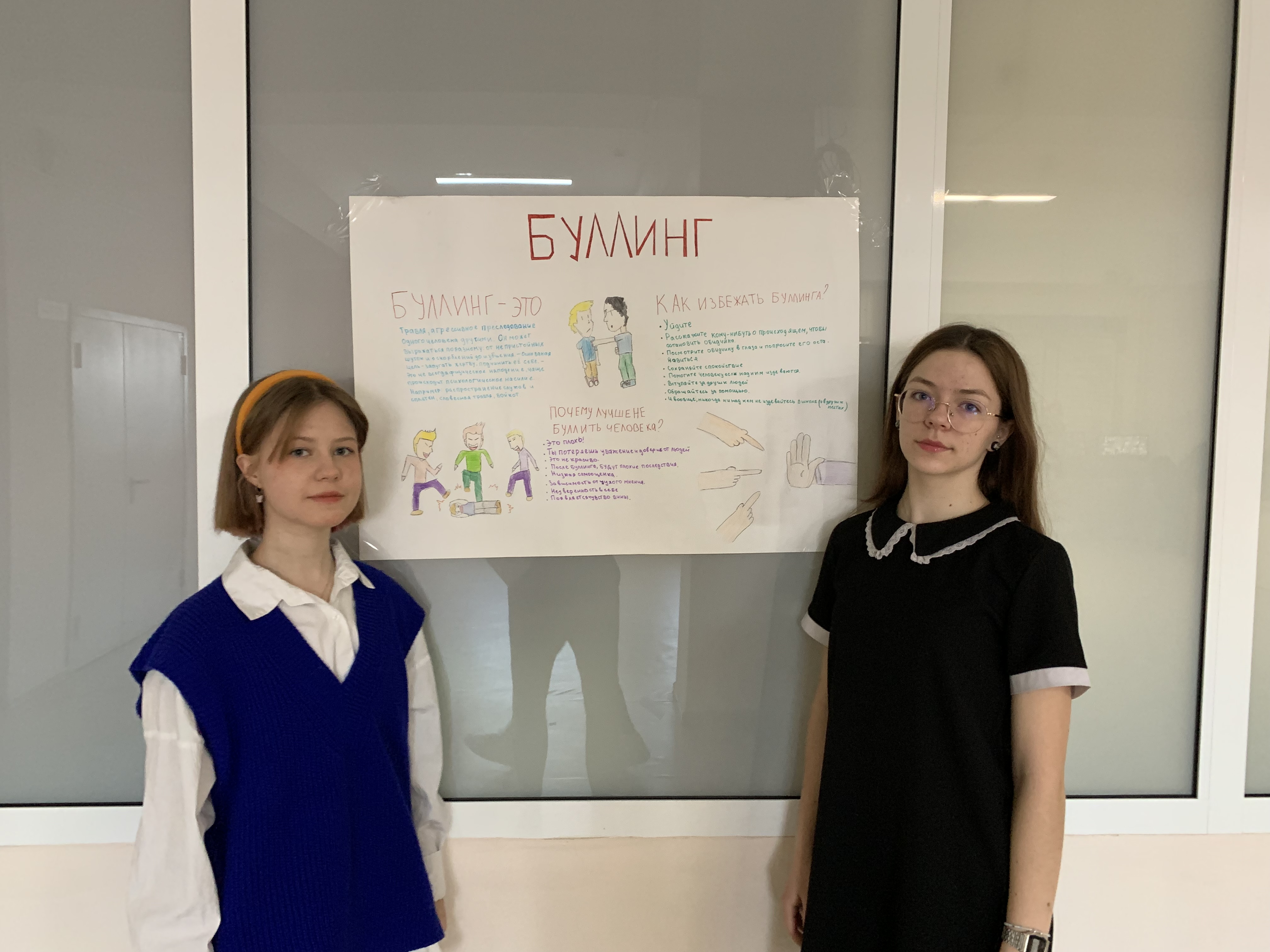 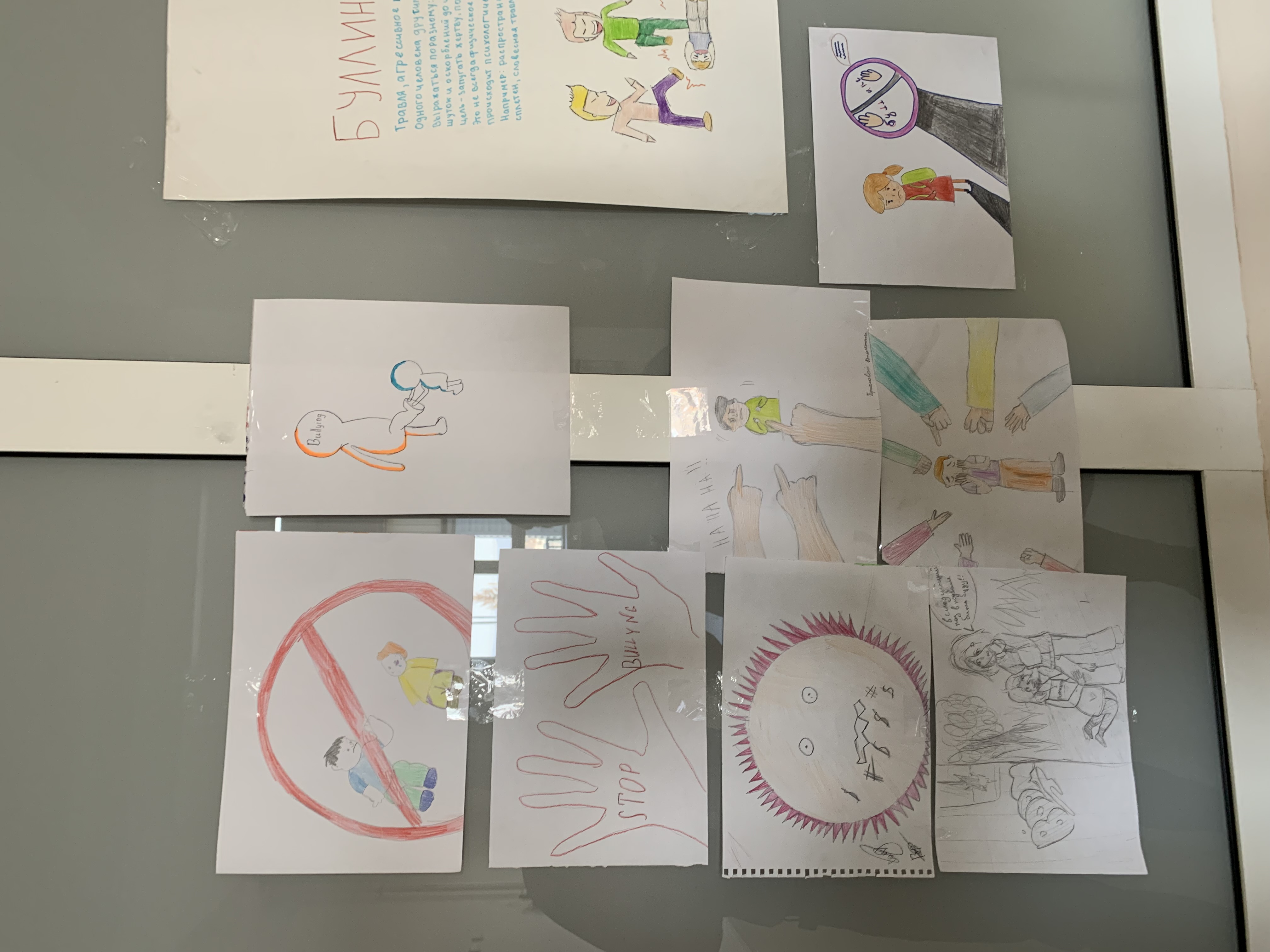 Логотип движения
Вывод
Явление буллинга широко распространено в школьной среде. Травля представляет собой серьезную проблему, против которой не существует достаточно эффективного средства. Лучший способ противостоять данному явлению – повышать осведомленность людей о проблеме, объяснять, почему она возникает и как с ней бороться.
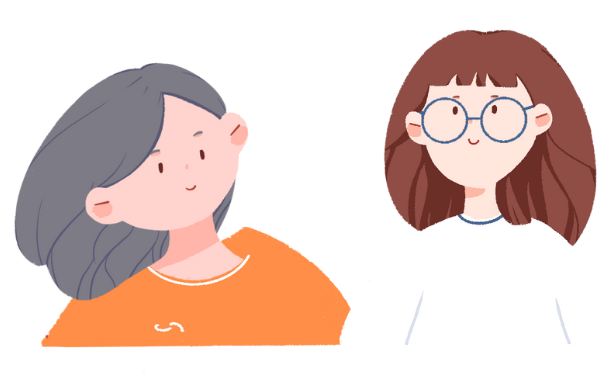